The abdomen
And its appendages
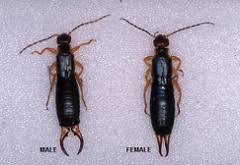 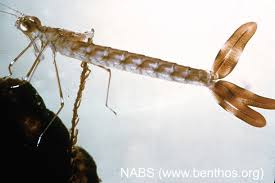